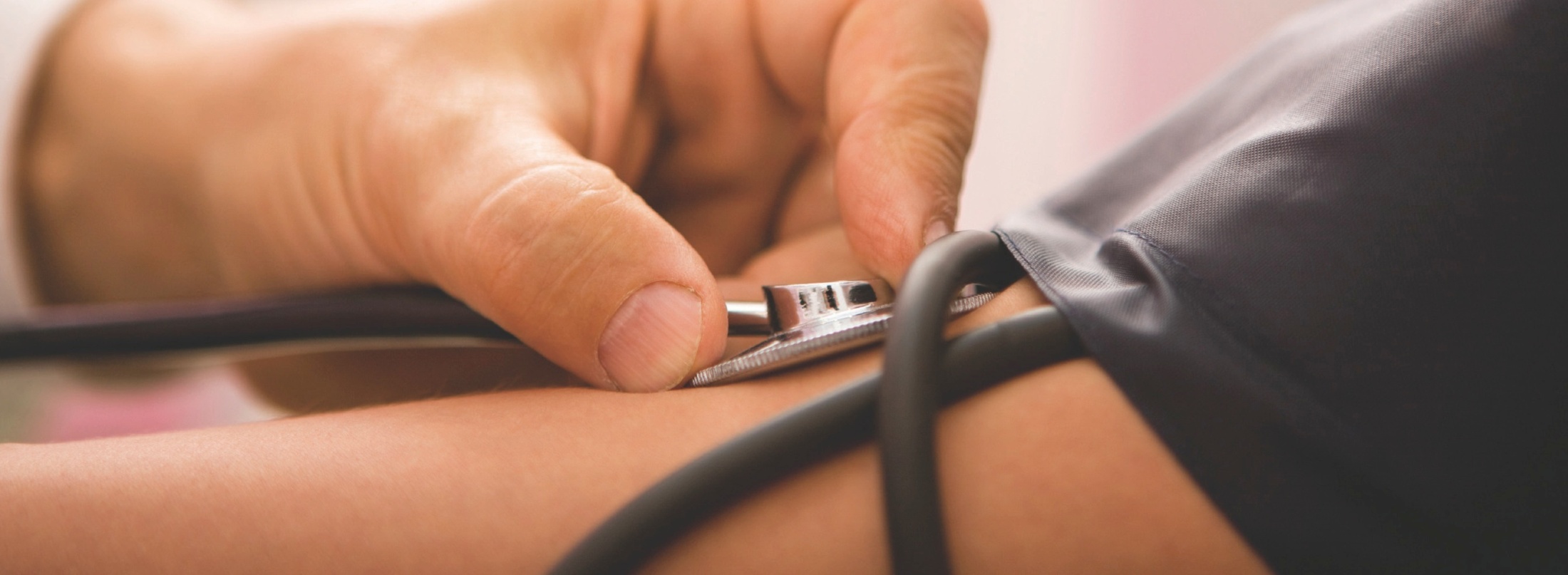 Improving Shared Decision Making Between Clinicians and LGBTQ Racial/Ethnic Minority Patients



Scott Cook, Marshall Chin, Susanna Howard, Aviva Nathan and Lucy Xu
University of Chicago
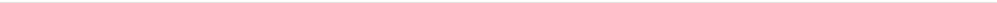 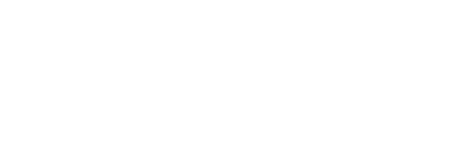 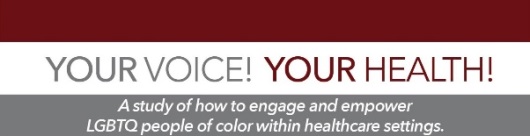 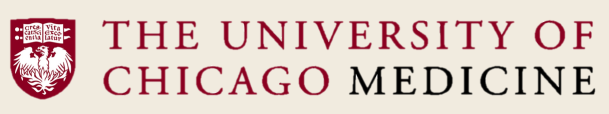 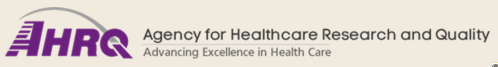 Disclosures / Funding
Agency for Healthcare Research and Quality
U18 HS023050

Robert Wood Johnson Foundation
Finding Answers:  Solving Disparities Through Payment and Delivery System Reform
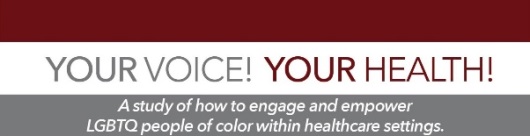 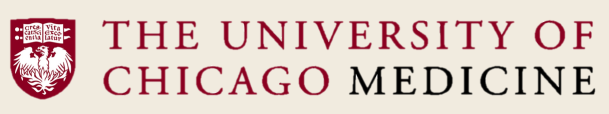 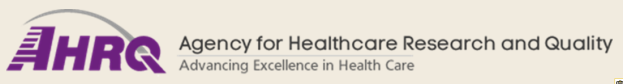 [Speaker Notes: Robert Wood Johnson Foundation]
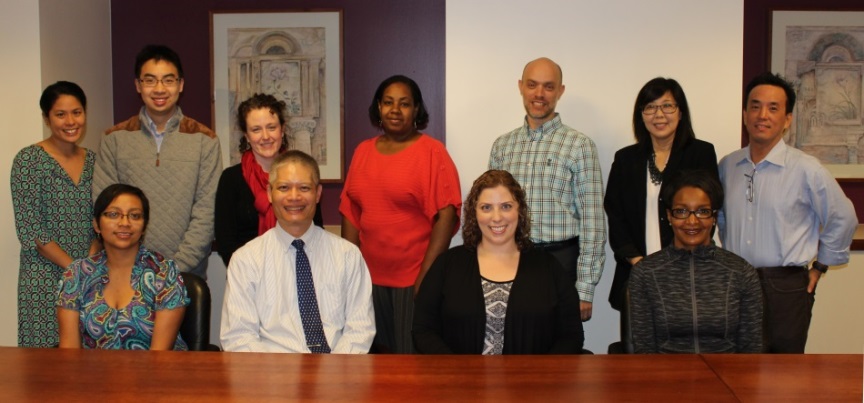 Team Members/ Presenters
Indiana University
Alexia Torke, MD

University of California, San Francisco
Judy Tan, PhD

University of Chicago 
Mary Ellen Acree, MD
Arshiya Baig, MD, MPH 
Marshall Chin, MD, MPH
Scott Cook, PhD
Elbert Huang, MD, MPH
Karen Kim, MD
Moira McNulty, MD
Monica Peek, MD, MPH






Mai Pho, MD, MPH
John Schneider, MD, MPH
Seeba Anam, MD
Neda Laiteerapong, MD, MS 
Monica Vela, MD
Michael Quinn, PhD
Rachel DeMeester, MPH
Kathryn Gunter, MPH
Fanny Lopez, MPP
Aviva Nathan, MPH
Yolanda O’Neal, MPH
Olivia Blocker
Justin Jia
Susanna Howard
Lucy Xu







The Chicago School of Professional Psychology
Braden Berkey, Psy.D

Goddard College
H. Sharif Williams, PhD

New York University
Simona Kwon, DrPH, MPH

Morten Group
Mary Morten
Lisa Gilmore
Vince Pagan
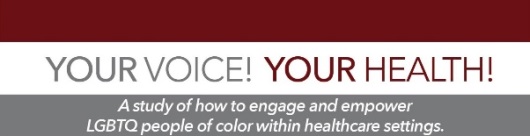 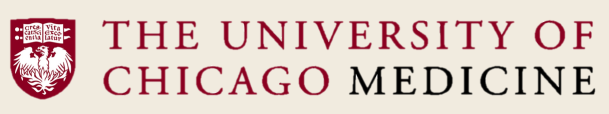 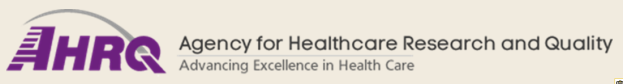 [Speaker Notes: Note the handout with project Co-Pis and consultants]
Acknowledgments
Harvey Makadon, MD
National LGBT Health Education Center
www.lgbthealtheducation.org

Department of Diversity, Inclusion and Equity
The University of Chicago Medicine

John Schneider, MD
The University of Chicago
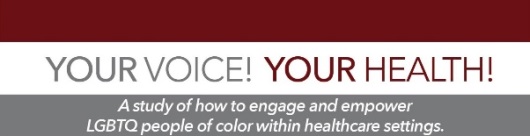 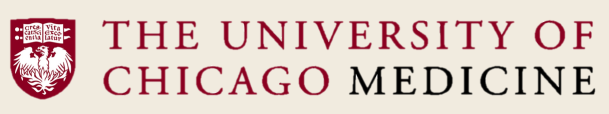 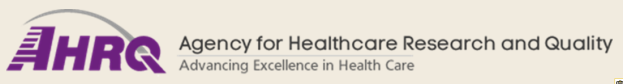 [Speaker Notes: Much of the information in this presentation was originally presented in other LGBT cultural competency trainings by Harvey Makadon from the national LGBT Health Education Center

and trainings that I have done with John Schneider at the University of Chicago.

It has been modified for this presentation and our own material has been added.  We are grateful to  Harvey, John and the National LGBT Health Education Center.]
Agenda
Boundaries – Safe Space
Shared Decision Making and Intersectionality
Ethical Practice and Culturally Competent Care
Case Vignettes – Role Play
Report Back
Evaluation
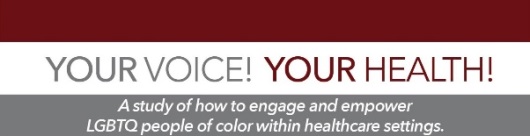 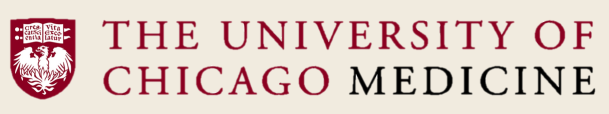 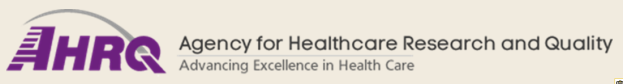 Limitations
We do not have all the answers
Many voices – our workshop is a start
All of us will need more practice engaging   racial/ethnic minority LGBTQ patients in shared decision making – this workshop is just a start
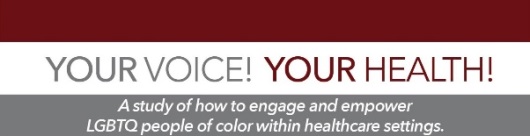 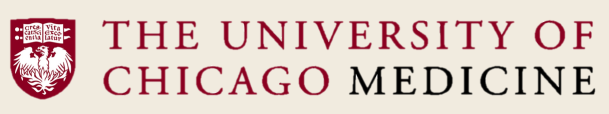 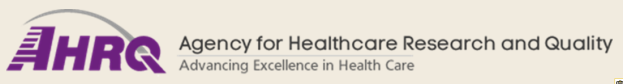 Safe Space
Respect

Openness

Participate

Escuchar (To Listen)

Safety
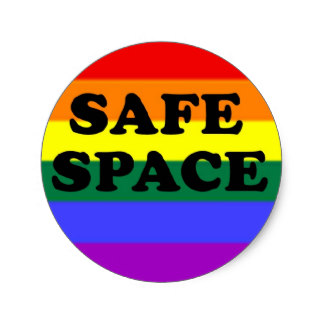 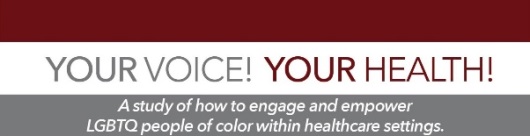 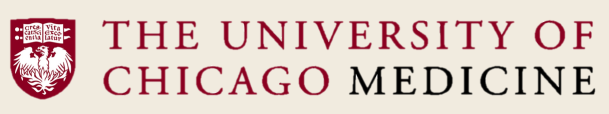 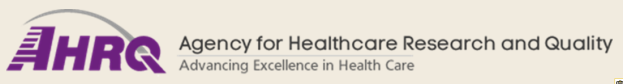 Shared Decision Making and Intersectionality
[Speaker Notes: Completely Verbal presentation (with Fenway handout)

See external notes]
Shared Decision-Making and Intersectionality: 
Race/Ethnicity + LGBT
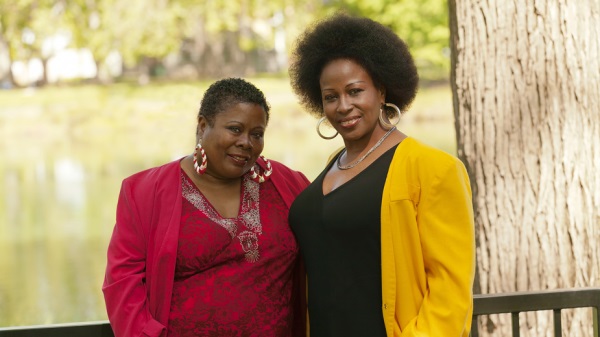 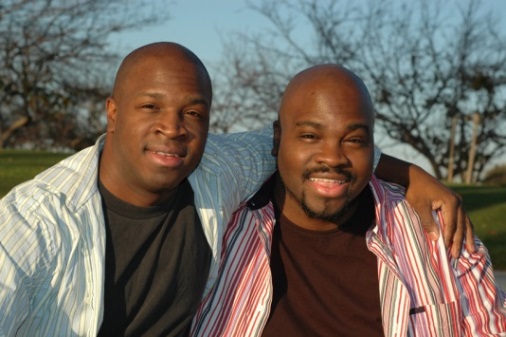 Monica E. Peek, MD, MPH, MSc
University of Chicago
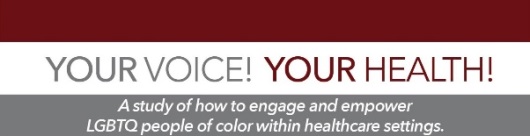 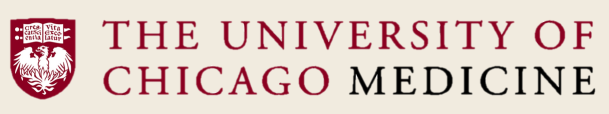 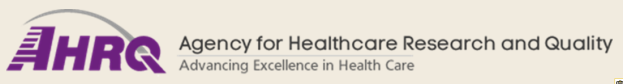 Shared Decision-Making: The “3 Ds”
DISCUSS	           	             DEBATE			           DECIDE
Information Sharing
Deliberation
.
Decision Making/ Implementation
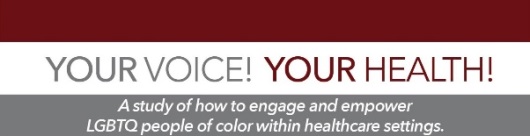 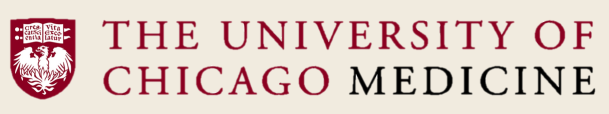 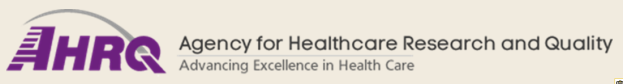 [Speaker Notes: From the Diversity and Inclusion Department at University of Chicago


The need for self-assessment---handouts.]
Shared Decision-Making Domains
Information-Sharing
Bi-directional exchange of information
Symptoms, diagnoses, lifestyle issues

Deliberation/Physician Recommendations
Full disclosure of treatment options
Patient preferences elicited/discussed

Decision-making/Implementation 
Patients and physicians arrive at a treatment plan
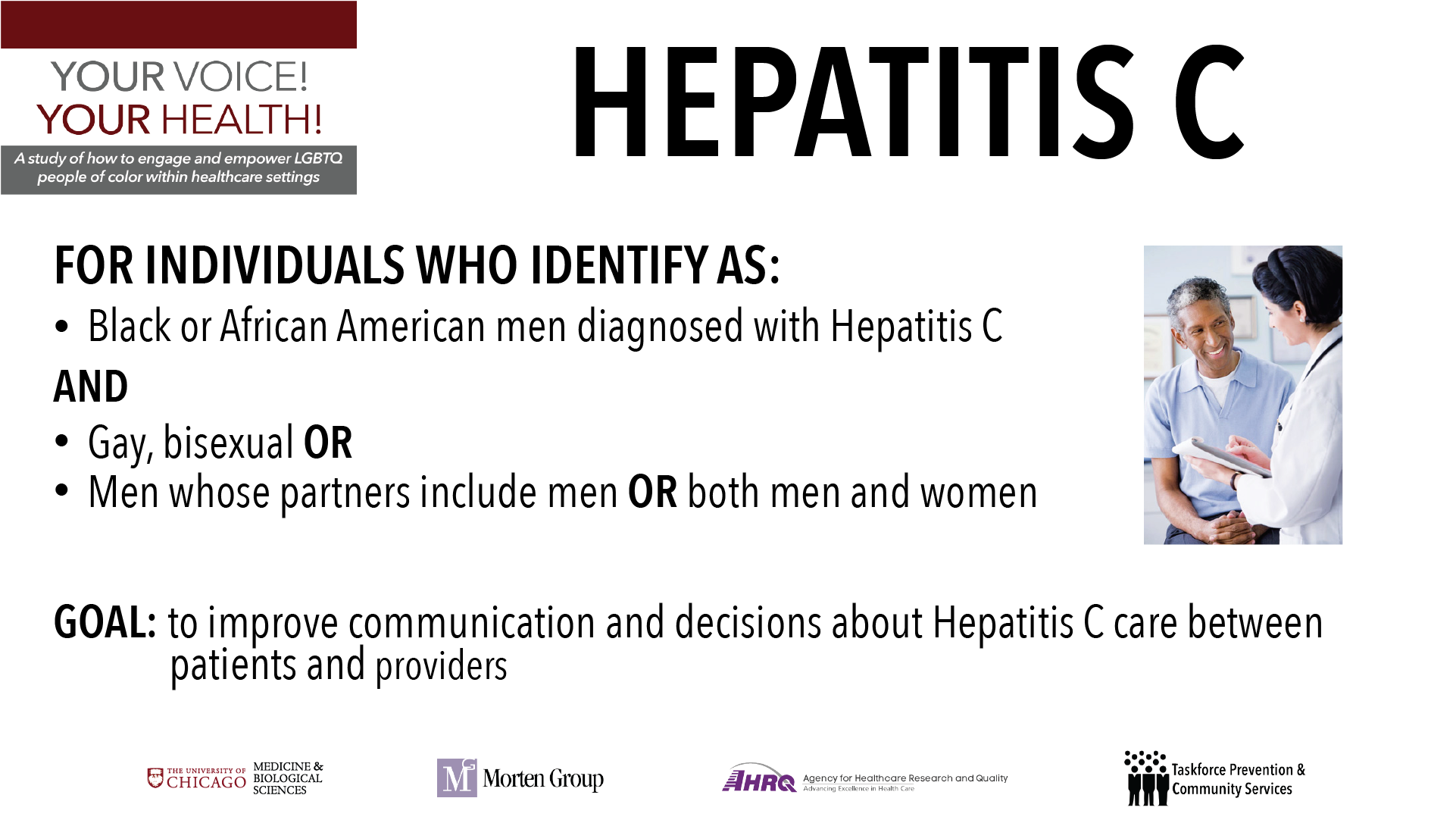 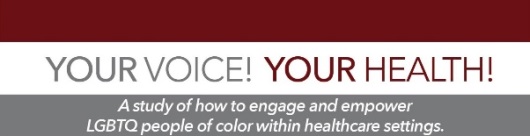 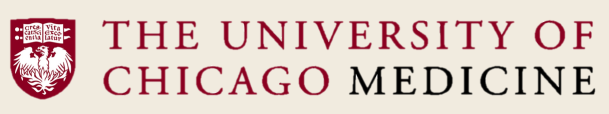 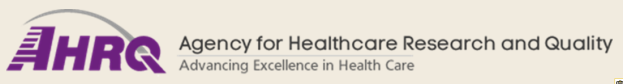 [Speaker Notes: From the Diversity and Inclusion Department at University of Chicago


The need for self-assessment---handouts.]
Shared Decision-Making BARRIERS
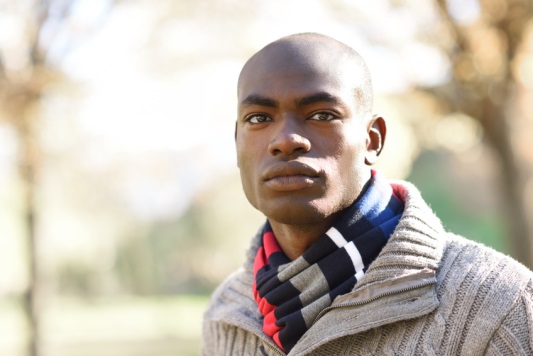 Power imbalance

Limited health literacy

Self-efficacy

Trust

Fear/denial

Normative beliefs
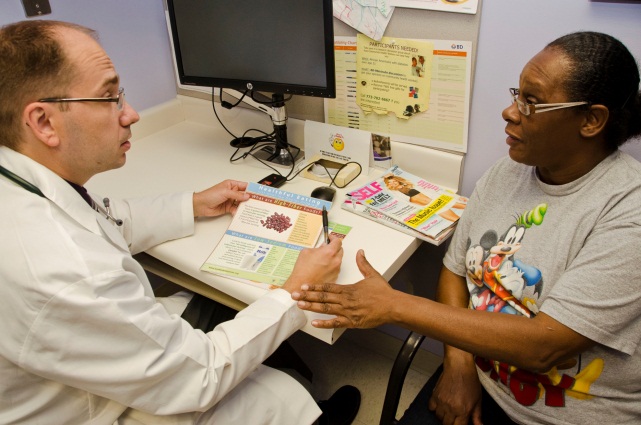 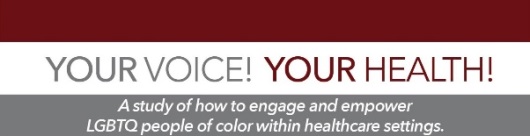 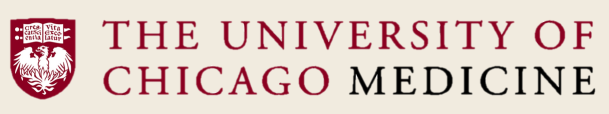 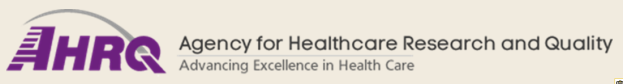 [Speaker Notes: From the Diversity and Inclusion Department at University of Chicago


The need for self-assessment---handouts.]
Shared Decision-Making Facilitators
Patient engagement/invitation

Interpersonal relationships

Validating health concerns

Accessibility/availability
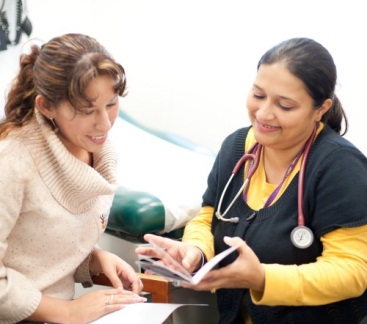 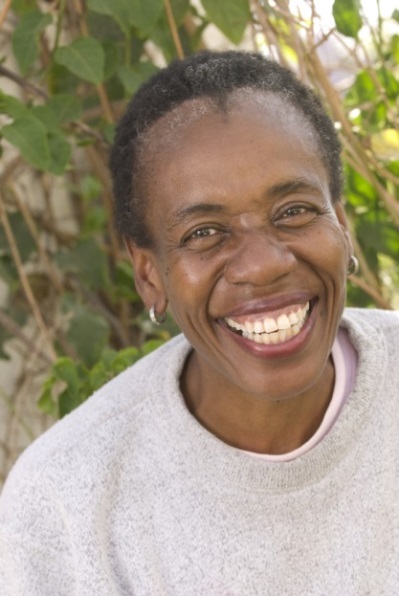 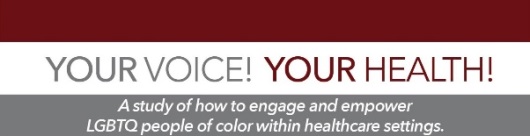 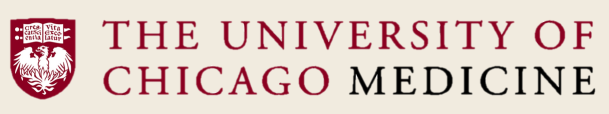 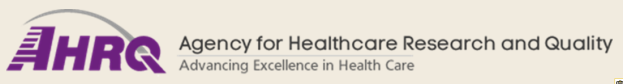 [Speaker Notes: From the Diversity and Inclusion Department at University of Chicago


The need for self-assessment---handouts.]
Shared Decision Making Process
Patient/Provider Relationship
Trust
Trust
Shared Decision-Making
Information Sharing
Deliberation
Decision-Making
Decision-making Preferences
Decision-making Preferences
0
0
Trust
Satisfaction
Provider
Patient
Self-efficacy
Understanding
Job Satisfaction, 
Cultural Competence, Patient-Centered Care
Self-Management, Treatment Adherence
0
0
Health Outcomes
Clinic
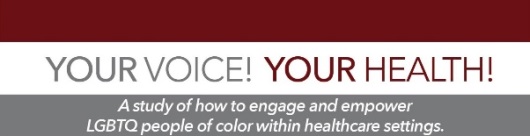 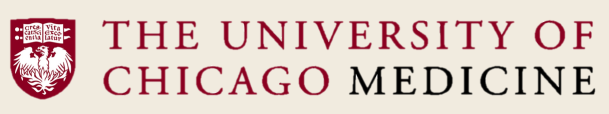 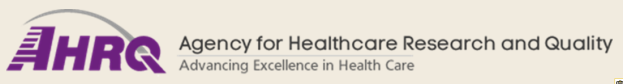 Community
Society
Intersectionality
“…she knew that top surgery was also different for White people versus People of Color.  She actually went and had examples and photos…about how scars might look different or how healing might look different.  Never in a healthcare experience have I ever had a doctor, a White doctor especially, who is aware of how something might be different for me and actually give me advice about it.”
“Tell me a story about a time when you had a good healthcare experience.”
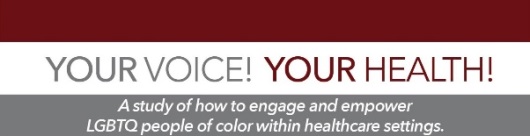 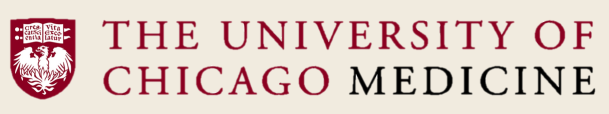 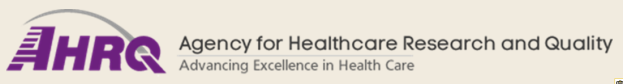 Intersectionality
“In general it’s just a lot of making compromises…and I do tend to wait however when seeking out care…because I don’t know how to look.  Or even if I’m calling places to get information, I don’t know how to ask questions to get the information that I need to make that decision.”
“How does being both a person of color and a transgender person affect how you choose a health care location that feels comfortable to you?”
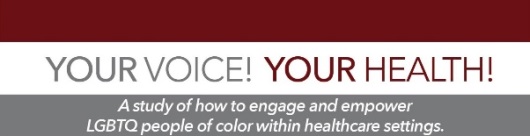 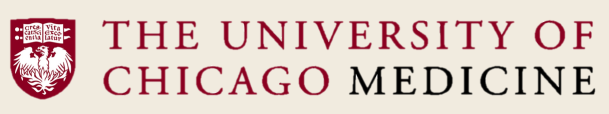 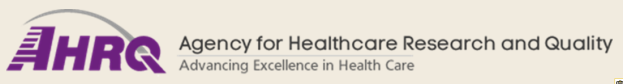 Intersectionality
“My partner is White.  Providers tend to interact with me differently when I’m with her.  …the sort of confusion that my presence sometimes seem to inspire.  I think it’s just how helpful, how warm providers are changes whether I’m accompanied by a White person or not.”
“How does being both a transgender person and a person of color affect how your providers interact with you?”
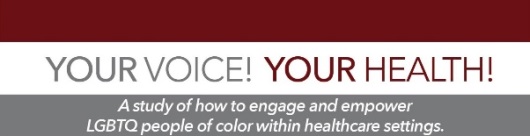 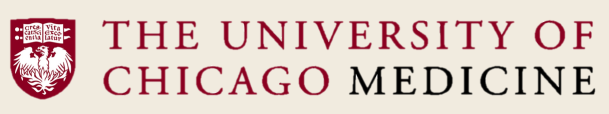 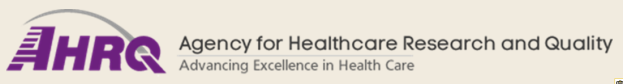 Intersectionality
“Definitely…if I know the provider is queer/LGBT, I’m far more likely to disclose, especially now that people tend to read me like a dude.  And race definitely plays a part and it’s complicated.  There are a lot of internalized feeling about what our brown communities do or don’t accept…based on internalized racism that I recognize….it does make me less likely to disclose because…it’s so rare to have a provider that’s a person of color that I fear alienating that person.  So it feels easier just to pass…and wait to see how safe it is before disclosing the other identity.”
“Does disclosing your gender identity vary based on the race, ethnicity or LGBTQ status of the clinician?”
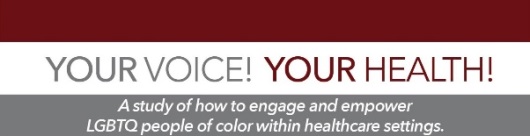 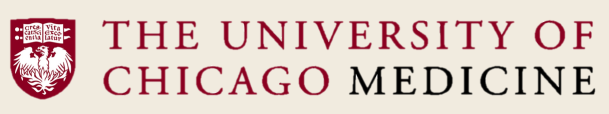 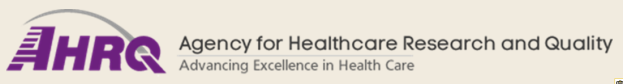 Intersectionality
“In what ways do stereotypes about transgender people of color influence how your provider communicates with you or how they treat you?”
“I don’t think that they do in the sense that I don’t think people really recognize that Asian Trans Men exist.”
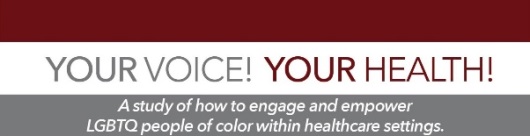 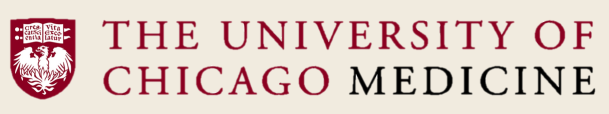 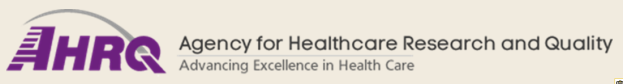 Ethical Practice and Culturally Competent Care
Agency for Healthcare Research and Quality
Ethical Practice
Recognition of one’s biases and community dynamics, a sensitivity to cultural differences, the avoidance of generalizations about cultures, the provision of culturally competent care and challenging racism, heterosexism, genderism, and sexism among colleagues, the institution, or in the community at large.
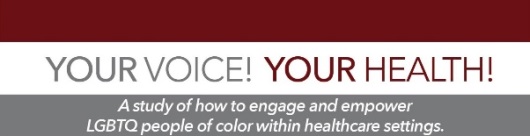 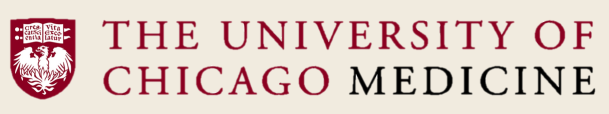 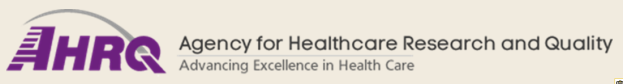 [Speaker Notes: Much of the information in this presentation was originally presented in other LGBT cultural competency trainings by Harvey Makadon from the national LGBT Health Education Center

and trainings that I have done with John Schneider at the University of Chicago.

It has been modified for this presentation and our own material has been added.  We are grateful to  Harvey, John and the National LGBT Health Education Center.]
Culturally Competent Care
Learn to recognize and reject our preexisting beliefs about a particular culture

Focus on understanding information provided by individuals within the context at hand

Resist the temptation to classify or label; avoid fixed and generalized information
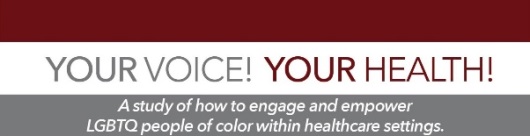 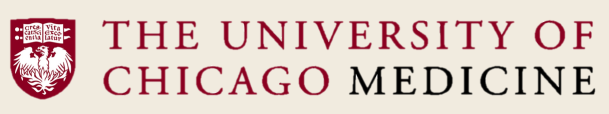 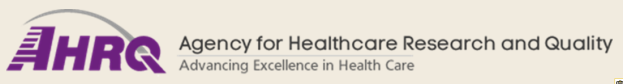 [Speaker Notes: Much of the information in this presentation was originally presented in other LGBT cultural competency trainings by Harvey Makadon from the national LGBT Health Education Center

and trainings that I have done with John Schneider at the University of Chicago.

It has been modified for this presentation and our own material has been added.  We are grateful to  Harvey, John and the National LGBT Health Education Center.]
Barriers to Cultural Competence
Fear of being labeled racist, sexist, homophobic, etc. 

Our own positive or negative stereotypes about members of other groups

Expectation that we must be certain about issues of diversity and cultural competence
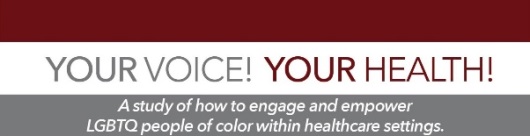 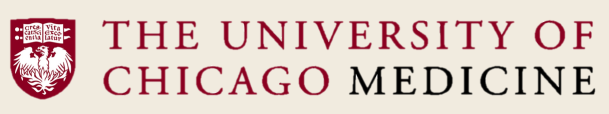 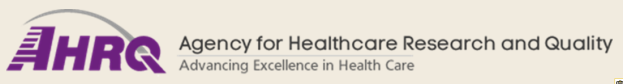 [Speaker Notes: Much of the information in this presentation was originally presented in other LGBT cultural competency trainings by Harvey Makadon from the national LGBT Health Education Center

and trainings that I have done with John Schneider at the University of Chicago.

It has been modified for this presentation and our own material has been added.  We are grateful to  Harvey, John and the National LGBT Health Education Center.]
Barriers to Cultural Competence
Lack of awareness of hot buttons to which we are the most vulnerable
Not knowing how to respond to angry comments or anger directed at us
Being overwhelmed by our strong emotions caused by a situation
Lack of skills for cross-cultural communication
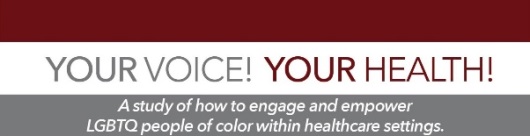 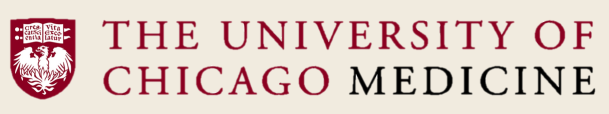 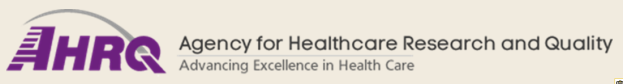 [Speaker Notes: Much of the information in this presentation was originally presented in other LGBT cultural competency trainings by Harvey Makadon from the national LGBT Health Education Center

and trainings that I have done with John Schneider at the University of Chicago.

It has been modified for this presentation and our own material has been added.  We are grateful to  Harvey, John and the National LGBT Health Education Center.]
Case Vignettes – Role Play
Agency for Healthcare Research and Quality
Case Vignettes / Role Play
Small Breakout Groups

60 minutes – 2 Role Plays

Roles
Facilitator
Patient
Provider
Observer
Note taker/large group debriefing representative

Role Information Provided
Sexual orientation / Gender identity
Racial / ethnic minority self-identification
Some medical and social history
Purpose of the healthcare visit

SDM continuum
Discuss, Debate, Decide
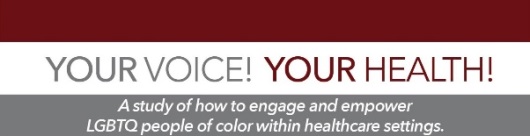 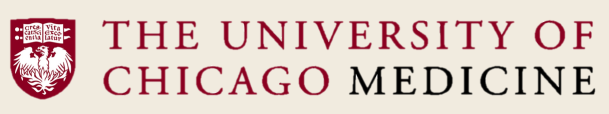 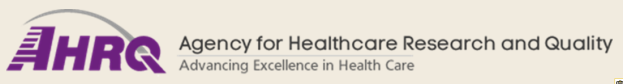 [Speaker Notes: Much of the information in this presentation was originally presented in other LGBT cultural competency trainings by Harvey Makadon from the national LGBT Health Education Center

and trainings that I have done with John Schneider at the University of Chicago.

It has been modified for this presentation and our own material has been added.  We are grateful to  Harvey, John and the National LGBT Health Education Center.]
Safe Space Reminder
Respect

Openness

Participate

Escuchar (To Listen)

Safety
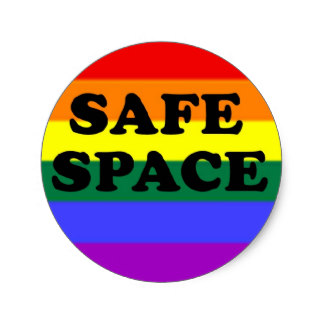 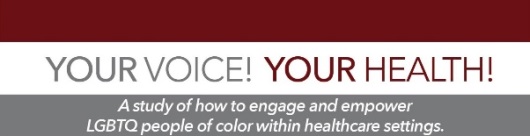 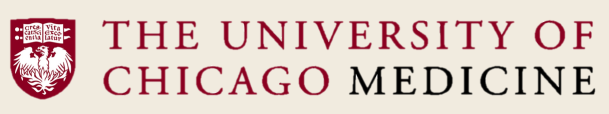 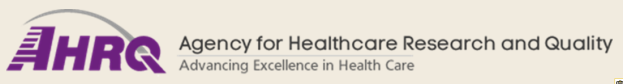 Report Back
Agency for Healthcare Research and Quality
Additional Resources
Agency for Healthcare Research and Quality
[Speaker Notes: Direct participants to the resource handout]
Evaluation
Agency for Healthcare Research and Quality